Figure 1 The joint distribution of the logarithmic magnification λ = ln (μ) and the convergence κ for sources at ...
Mon Not R Astron Soc, Volume 412, Issue 2, April 2011, Pages 1023–1037, https://doi.org/10.1111/j.1365-2966.2010.17963.x
The content of this slide may be subject to copyright: please see the slide notes for details.
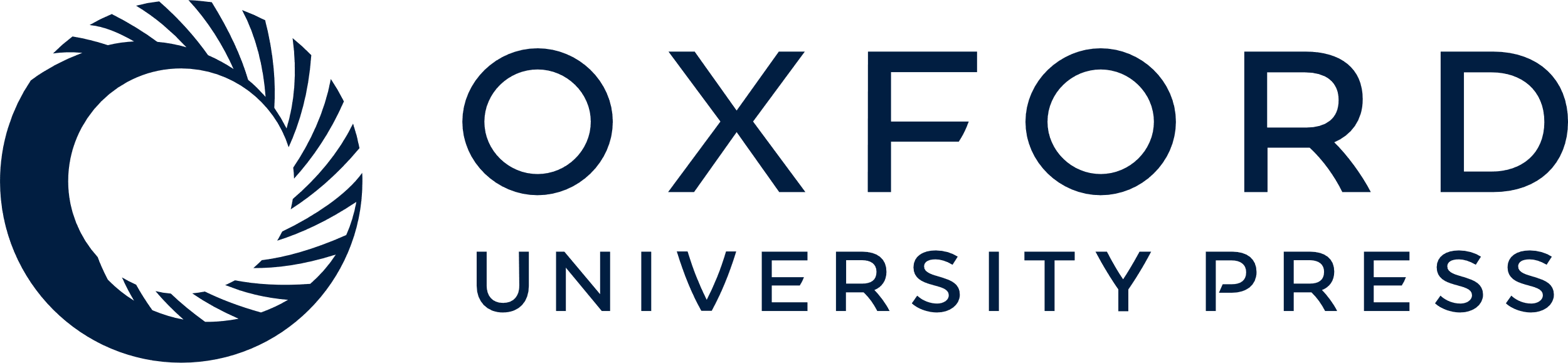 [Speaker Notes: Figure 1 The joint distribution of the logarithmic magnification λ = ln (μ) and the convergence κ for sources at redshift zS = 1.5 (lighter areas correspond to higher probability densities on a logarithmic scale).


Unless provided in the caption above, the following copyright applies to the content of this slide: © 2010 The Authors Monthly Notices of the Royal Astronomical Society © 2010 RAS]